Conceitos Fundamentais da História da Arte - HeinrichWÖLFFLIN
Introdução
A dupla origem do estilo



Várias representações para um mesmo modelo fielmente retratado aos olhos de cada pintor nas Memórias de Richter, ou  a comparação entre o nu feminino de Botticelli e de Credi: artista “usa o próprio  sangue” para pintar: reconhecimento dos tipos de criação individual.


“Diferenças de temperamento” traduzidas no todo e nas partes.
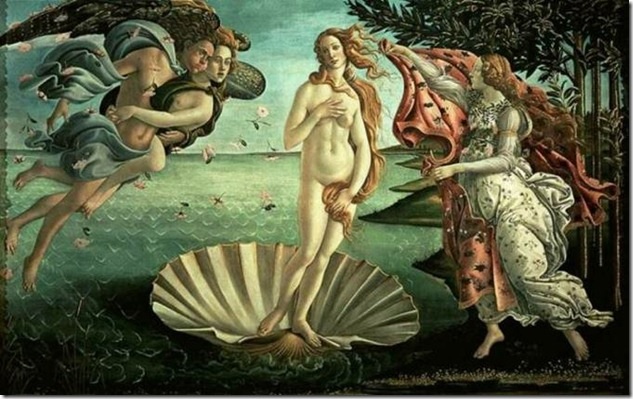 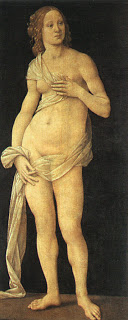 Credi. Vênus
Botticelli. Vênus (detalhe)
Variedade de representações do pregueado: significado psicológico/ imagem sentida de formas diferentes. 
Exemplo: suavidade em Terborch x peso em Metsu



Paisagistas
Exemplo: leveza em Hobbema x gravidade de Ruysdael
Relação da parte com o todo revela “características pessoais de estilo”, no entanto o curso da evolução da arte não pode ser decomposto em uma série de pontos isolados: os indivíduos se organizam em grupos maiores.

“Ao lado do estilo pessoal, deve-se considerar o estilo da escola, o estilo do país, o estilo da raça.”
Exemplo: Arte holandesa (paisagem plana, sutil) x Arte flamenca (paisagem fechada, dramática)

Psicologia nacional da forma.

Épocas diferentes também produzem artes diferentes; o espírito da época mescla-se ao espírito da raça.
Renascimento – Barroco: o espírito de uma nova época exige uma nova forma (perfeito na proporção x ilimitado/ colossal).

Mudança psíquica concreta: a relação do indivíduo com o mundo modificou-se – redenção na magnitude do incomensurável. 


Estilo individual + estilo nacional + estilo de época = objetivos de uma história da arte abrangente.

O artista tem pouco interesse nas questões históricas do estilo. O historiador, ao contrário, transforma coisas secundárias em principais e no intuito de entender a arte como expressão se limitam ao aspecto não artístico do homem.
2. As formas mais gerais de representação


A- A evolução do linear ao pictórico

B- A evolução do plano à profundidade

C- A evolução da forma fechada à forma aberta

D- A evolução da pluralidade à unidade

E- A clareza absoluta e relativa do objeto
3. Imitação e decoração


Não há esquema que possa ser imposto como modelo para a compreensão da arte, mas isso não exclui a possibilidade de que uma lei permaneça operando em todas as transformações. Reconhecer esta lei seria o problema central de uma história científica da arte.